A. 2,2 A.
B. 2,0 A.
C. 1,6 A.
D. 1,1 A.
A. I = 1,41 A.
B. I = 1,00 A.
C. I = 2,00 A.
D. I = 100 A.
A. 31,8 F.
B. 0,318 F.
A. giảm 1,5 lần.
B. tăng 1,5 lần.
C. tăng 2,25 lần.
D. giảm 2,25 lần.
Câu 5: Đặt một điện áp xoay chiều có giá trị hiệu dụng không đổi và tần số f thay đổi được vào hai đầu một cuộn cảm thuần. Khi f = 50 Hz thì cường độ dòng điện qua cuộn cảm có giá trị hiệu dụng bằng 3
A. Khi f = 60 Hz thì cường độ dòng điện qua cuộn cảm có giá trị hiệu dụng bằng
	A. 3,6 A.
B. 2,5 A.
C. 4,5 A
D. 2,0 A
A. 1 A.
B. 2 A.
A. 484 W.
B. 220 W.
C. 242 W.
D. 440 W.
Câu 9: Cho hiệu điện thế xoay chiều u = 180cos(120πt) (V). Giá trị hiệu dụng của hiệu điện thế xoay chiều là:
A. U = 127 V
C. U = 172 V
Câu 10: Cho điện áp tức thời giữa hai đầu mạch là u = U0cos100πt (V). Tại thời điểm t = 0,02s thì điện áp tức thời có giá trị là 80V. Giá trị hiệu dụng của điện áp là:
A. 80 V
B. 40 V
A. Giá trị U bằng
	A. 220 V.
D. 110 V.
A. 460 W.
B. 172,7 W.
C. 440 W.
D. 115 W.
A. 50Hz.
B. 60Hz.
C. 25Hz.
D. 250Hz.
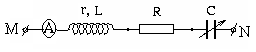 C. u = 2202cos(100πt-π3)(V).
Câu 16: Đặt điện áp
Câu 17: Đặt vào hai đầu đoạn mạch chỉ có tụ điện với điện dung
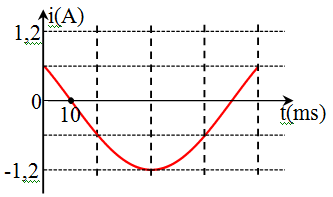 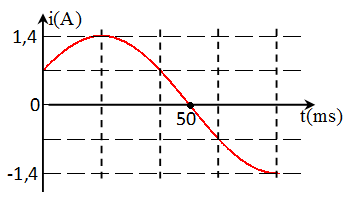 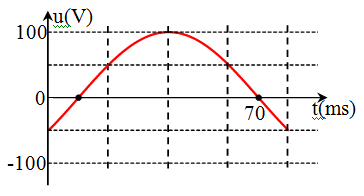 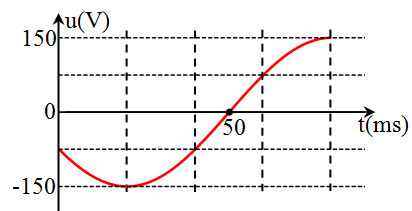 Câu 24: Đặt điện áp xoay chiều có giá trị hiệu dụng U không đổi, tần số thay đổi được vào hai đầu đoạn mạch điện trở, cuộn cảm thuần và tụ điện ghép nối tiếp. Khi tần số của dòng điện là f thì dung kháng gấp bốn lần cảm kháng. Nếu chỉ tăng tần số dòng điện k lần thì điện áp hiệu dụng giữa hai đầu điện trở R là U. Giá trị k bằng
A. 2.
B. 0,5.
C. 4.
D. 0,25.
D. cường độ dòng điện hiệu dụng qua mạch bằng 4,4 A.
Câu 30: Đặt một điện áp xoay chiều vào hai đầu đoạn gồm điện trở
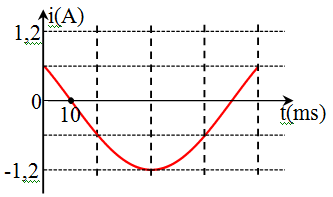 Câu 32: Đặt vào hai đầu cuộn cảm L = 1/(H) một hiệu điện thế xoay chiều 220V-50Hz. Cường độ dòng điện hiệu dụng qua cuộn cảm là:
A. I = 2,2A
B. I = 2,0A
C. I = 1,6A
D. I = 1,1A
A. I = 1,41A
B. I = 1,00A
C. I = 2,00A
D. I = 100A
Câu 39: Mạch RLC nối tiếp. Cho U = 200V; R = 40 Ω; L = 0,5/(H); C = 10-3/9(F); f = 50Hz. Cường độ hiệu dụng trong mạch ℓà:
A. 2,5A
B. 2A
C. 4A
D. 5A
A. 20 W.
B. 10 W.
C. 100 W.
D. 25 W.
A. 50 Ω.
B. 100 Ω.
C. 200 Ω.
D. 400 Ω.
Câu 44: Đặt một điện áp xoay chiều có giá trị hiệu dụng không đổi và tần số f thay đổi được vào hai đầu một cuộn cảm thuần. Khi f = 50 Hz thì cường độ dòng điện qua cuộn cảm có giá trị hiệu dụng bằng 3
A. Khi f = 60 Hz thì cường độ dòng điện qua cuộn cảm có giá trị hiệu dụng bằng
	A. 3,6 A.
B. 2,5 A.
C. 4,5 A
D. 2,0 A
A. 484 W.
B. 220 W.
C. 242 W.
D. 440 W.
Câu 47: Điện áp hiệu dụng hai đầu một đoạn mạch RLC là U = 100V. Khi cường độ hiệu dụng của dòng điện trong mạch là I = 1A thì công suất tiêu thụ trên đoạn mạch là P = 50 W. Giữ cố định U, R còn các thông số khác của mạch thay đổi. Công suất tiêu thụ cực đại trên đoạn mạch bằng
A. 200W.
B. 100W.
C. W.
D. 400W.
A. 20W.
B. 10 W.
C. 100 W
D. 25 W.
Câu 50: Mạch điện RLC nối tiếp, cuộn cảm thuần. Khi R thay đổi để mạch điện có công suất cực đại thì giá trị hệ số công suất bằng
A. 100W.
C. 50W.
A. 200 Ω.
B. 300 Ω.
C. 400 Ω.
D. 500 Ω.
A. 200 W.
B. 80 W.
C. 160 W.
D. 120 W.
Câu 55: Cho đoạn mạch xoay chiều RLC mắc nối tiếp, cuộn dây thuần cảm. Các điện áp đo được lần lượt là U = 180 V; URL = 180 V; UC = 180 V. Hệ số công suất của đoạn mạch bằng
A. 2,2 A.
B. 2,0 A
C. 1,6 A.
D. 1,1 A.
A. I = 1,41 A.
B. I = 1,00 A.
C. I = 2,00 A.
D. I = 100 A.
A. 31,8 F.
B. 0,318 F.
A. giảm 1,5 lần.
B. tăng 1,5 lần.
C. tăng 2,25 lần.
D. giảm 2,25 lần.
Câu 60: Đặt một điện áp xoay chiều có giá trị hiệu dụng không đổi và tần số f thay đổi được vào hai đầu một cuộn cảm thuần. Khi f = 50 Hz thì cường độ dòng điện qua cuộn cảm có giá trị hiệu dụng bằng 3
A. Khi f = 60 Hz thì cường độ dòng điện qua cuộn cảm có giá trị hiệu dụng bằng
	A. 3,6 A.
B. 2,5 A.
C. 4,5 A
D. 2,0 A
A. 484 W.
B. 220 W.
C. 242 W.
D. 440 W.
Câu 63: Một khung dây dẫn phẳng quay đều với tốc độ góc ω quanh một trục cố định nằm trong mặt phẳng khung dây, trong một từ trường đều có vectơ cảm ứng từ vuông góc với trục quay của khung. Suất điện động cảm ứng trong khung có biểu thức e = E0 cos(ωt + π /3 ). Tại thời điểm t = 0, vectơ pháp tuyến của mặt phẳng khung dây hợp với vectơ cảm ứng từ một góc bằng:
A. 1500
B. 1200
C. 600
D. 1800
A. 20 W.
B. 10 W.
C. 100 W.
D. 25 W.
A. 50 Ω.
B. 100 Ω.
C. 200 Ω.
D. 400 Ω.
A. 144W.
B. 288W.
C. 576W.
D. 282W.
Câu 69: Điện áp hiệu dụng hai đầu một đoạn mạch RLC là U = 100V. Khi cường độ hiệu dụng của dòng điện trong mạch là I = 1A thì công suất tiêu thụ trên đoạn mạch là P = 50 W. Giữ cố định U, R còn các thông số khác của mạch thay đổi. Công suất tiêu thụ cực đại trên đoạn mạch bằng
A. 200W.
B. 100W.
D. 400W.
A. 72 W.
B. 240 W.
C. 120 W.
D. 144 W.
Câu 71: Đoạn mạch xoay chiều không phân nhánh gồm điện trở R > 50 Ω, cuộn thuần cảm có cảm kháng ZL = 30 Ω và dung kháng ZC = 70 Ω. Đặt vào mạch một điện áp hiệu dụng U = 200V, tần số f. Biết công suất mạch P = 400 W, điện trở R có giá trị là
A. 60 Ω.
B. 80 Ω.
C. 100 Ω.
D. 120 Ω.
Câu 72: Cường độ dòng điện chạy qua một điện trở thuần R = 110 Ω có biểu thức là
Câu 73: Đặt điện áp
Câu 74: Đặt vào hai đầu đoạn mạch chỉ có tụ điện với điện dung
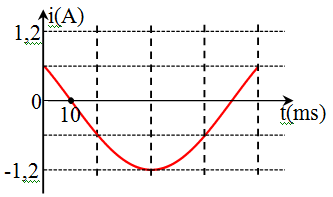 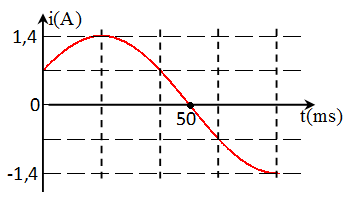 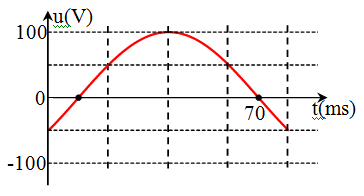 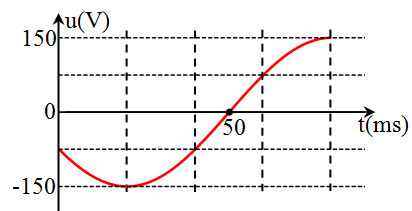 Câu 80: Đặt vào hai đầu cuộn cảm L = 1/(H) một hiệu điện thế xoay chiều 220V-50Hz. Cường độ dòng điện hiệu dụng qua cuộn cảm là
A. I = 2,2A
B. I = 2,0A
C. I = 1,6A
D. I = 1,1A
A. I = 1,41A
B. I = 1,00A
C. I = 2,00A
D. I = 100A
Câu 87: Mạch RLC nối tiếp. Cho U = 200V; R = 40 Ω; L = 0,5/(H); C = 10-3/9(F); f = 50Hz. Cường độ hiệu dụng trong mạch là
A. 2,5A
B. 2A
C. 4A
D. 5A
Câu 88: Điện năng được truyền tải từ trạm tăng áp đến trạm hạ áp bằng đường dây có điện trở 25Ω. Biết điện áp hiệu dụng ở hai đầu cuộn sơ cấp và thứ cấp của máy hạ áp lần lượt là 2500V và 220V. Cường độ hiệu dụng chạy trong mạch thứ cấp máy hạ áp là 125
A. Coi máy hạ áp là máy biến áp lý tưởng. Hiệu suất truyền tải điện năng là
	A. 90,09 %.
B. 89,0 %.
C. 9,89 %.
D. 98,00 %.
Câu 89: Người ta cần tải đi một công suất 1MW từ nhà máy điện về nơi tiêu thụ. Đặt một công tơ điện ở đầu biến áp tăng thế và một công tơ điện ở đầu nơi tiêu thụ thì thấy số chỉ chênh lệch mỗi ngày đêm là 216 kWh. Hiệu suất truyền tải điện là
A. 90 %.
B. 10 %.
C. 99,1 %.
D. 81 %.
A. 1,2.105 W.
B. 105 W.
C. 3,4.105 W.
D. 2,05.105 W.
A. 10 vòng.
B. 110 vòng.
C. 240 vòng.
D. 2016 vòng.
Câu 92: Cuộn thứ cấp của một máy biến áp có 500 vòng. Từ thông trong lõi thép biến thiên với tần số 40 Hz và giá trị cực đại của từ thông qua một vòng dây là 2,4 mWb. Suất điện động hiệu dụng của cuộn thứ cấp là
A. 213,3 V.
B. 301,6 V.
C. 213,3 KV.
D. 301,6 KV.
A. 4,8 kV.
B. 9,6 kV.
C. 2,12 V.
D. 3 V.
Câu 94: Một máy biến áp lí tưởng, cuộn sơ cấp N1 = 2000 vòng được nối vào điện áp hiệu dụng không đổi 400 V. Cuộn thứ cấp gồm hai đầu ra với số vòng dây lần lượt là N2 và N3 = 50 vòng dây, được mắc thành mạch kín thì cường độ hiệu dụng lần lượt là 0,5 A và 4 A. Điện áp hiệu dụng ở hai đầu cuộn N2 là 20V. Coi dòng điện và điện áp luôn cùng pha. Cường độ dòng điện trong cuộn sơ cấp là
A. 0,025 A.
B. 0,1 A.
D. 0,125 A.
C. 0,075 A.
Câu 95: Một động cơ điện xoay chiều 10V – 220W có hệ số công suất 0,8 mắc vào hai đầu thứ cấp của một máy hạ áp có tỉ số vòng dây cuộn sơ cấp và thứ cấp k = 5. Bỏ qua hao phí năng lượng trong máy biến áp. Nếu động cơ hoạt động bình thường cường độ hiệu dụng trong cuộn sơ cấp là
A. 137,5 A.
B. 27,5 A.
C. 5,5 A.
D. 110 A.
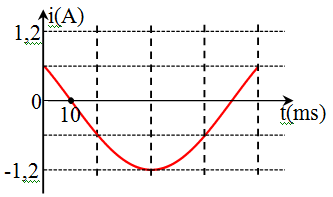 Câu 97: Một đoạn mạch điện xoay chiều gồm điện trở thuần R = 50 Ω mắc nối tiếp với cuộn cảm thuần có cảm kháng ZL = 50 Ω. Độ lệch pha giữa điện áp hai đầu đoạn mạch và cường độ dòng điện trong mạch bằng
Câu 100: Cho mạch gồm điện trở thuần R và tụ điện có điện dung C mắc nối tiếp. Dùng vôn kế nhiệt có điện trở rất lớn đo được các điện áp UR = 30 V, UC = 40V thì hiệu điện thế ở hai đầu đoạn mạch lệch pha so với hiệu điện thế ở hai đầu tụ điện một lượng là
A. 0,64.
B. 1,56.
C. 1,08.
D. 0,93.
Câu 102: Trong giờ thực hành, để tiến hành đo điện trở RX của dụng cụ, người ta mắc nối tiếp điện trở đó với biến trở R0 vào mạch điện. Đặt vào hai đầu đoạn mạch dòng điện xoay chiều có hiệu điện thế hiệu dụng không đổi, tần số xác định. Kí hiệu uX, uR0 lần lượt là điện áp giữa hai đầu RX và R0. Đồ thị biểu diễn sự phụ thuộc giữa uX, uR0 là
A. Đoạn thẳng.
B. Đường tròn.
C. Hình Elip.
D. Đường Hypebol.
A. thay điện trở nói trên bằng một tụ điện.
B. thay điện trở nói trên bằng một cuộn cảm thuần.
C. mắc thêm vào mạch một tụ điện nối tiếp với điện trở.
D. mắc thêm vào mạch một cuộn cảm thuần nối tiếp với điện trở.
A. thay điện trở nói trên bằng một cuộn cảm thuần.
B. thay điện trở nói trên bằng một tụ điện.
C. mắc thêm vào mạch một tụ điện nối tiếp với điện trở.
D. mắc thêm vào mạch một cuộn cảm thuần nối tiếp với điện trở.
Câu 105: Điện năng được truyền tải từ trạm tăng áp đến trạm hạ áp bằng đường dây có điện trở 25Ω. Biết điện áp hiệu dụng ở hai đầu cuộn sơ cấp và thứ cấp của máy hạ áp lần lượt là 2500V và 220V. Cường độ hiệu dụng chạy trong mạch thứ cấp máy hạ áp là 125
A. Coi máy hạ áp là máy biến áp lý tưởng. Hiệu suất truyền tải điện năng là
	A. 90,09 %.
B. 89,0 %.
C. 9,89 %.
D. 98,00 %.
Câu 106: Người ta cần tải đi một công suất 1MW từ nhà máy điện về nơi tiêu thụ. Đặt một công tơ điện ở đầu biến áp tăng thế và một công tơ điện ở đầu nơi tiêu thụ thì thấy số chỉ chênh lệch mỗi ngày đêm là 216 kWh. Hiệu suất truyền tải điện là
A. 90 %.
B. 10 %.
C. 99,1 %.
D. 81 %.
A. 1,2.105 W.
B. 105 W.
C. 3,4.105 W.
D. 2,05.105 W.
A. 10 vòng.
B. 110 vòng.
C. 240 vòng.
D. 2016 vòng.
Câu 109: Cuộn thứ cấp của một máy biến áp có 500 vòng. Từ thông trong lõi thép biến thiên với tần số 40 Hz và giá trị cực đại của từ thông qua một vòng dây là 2,4 mWb. Suất điện động hiệu dụng của cuộn thứ cấp là
A. 213,3 V.
B. 301,6 V.
C. 213,3 KV.
D. 301,6 KV.
A. 4,8 kV.
B. 9,6 kV.
C. 2,12 V.
D. 3 V.
Câu 111: Một máy biến áp lí tưởng, cuộn sơ cấp N1 = 2000 vòng được nối vào điện áp hiệu dụng không đổi 400 V. Cuộn thứ cấp gồm hai đầu ra với số vòng dây lần lượt là N2 và N3 = 50 vòng dây, được mắc thành mạch kín thì cường độ hiệu dụng lần lượt là 0,5 A và 4
A. Điện áp hiệu dụng ở hai đầu cuộn N2 là 20V. Coi dòng điện và điện áp luôn cùng pha. Cường độ dòng điện trong cuộn sơ cấp là
	A. 0,025 A.
B. 0,1 A.
C. 0,075 A.
D. 0,125 A.
Câu 112: Một động cơ điện xoay chiều 10V – 220W có hệ số công suất 0,8 mắc vào hai đầu thứ cấp của một máy hạ áp có tỉ số vòng dây cuộn sơ cấp và thứ cấp k = 5. Bỏ qua hao phí năng lượng trong máy biến áp. Nếu động cơ hoạt động bình thường cường độ hiệu dụng trong cuộn sơ cấp là
A. 137,5 A.
B. 27,5 A.
C. 5,5 A.
D. 110 A.
Câu 113: Một máy biến áp lí tưởng có tỉ số vòng dây của cuộn sơ cấp và cuộn thứ cấp là bằng 10. Ở cuộn thứ cấp cần một công suất P = 11kW và có cường độ hiệu dụng I = 100A. Biết điện áp và dòng điện ở mạch thứ cấp đồng pha nhau. Điện áp hiệu dụng ở hai đầu cuộn sơ cấp là
A. U1 = 90,9 V.
B. U1 = 110 V.
C. U1 = 11 V.
D. U1 = 1100 V.